The Renaissance
The End of the Middle Ages
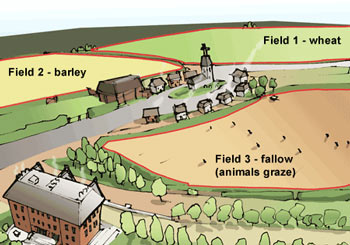 Increase in food supply  
caused by better ways of farming (three-field system) & warmer climate
increase in food supply made people healthier & able to live longer
population increased
The End of the Middle Ages
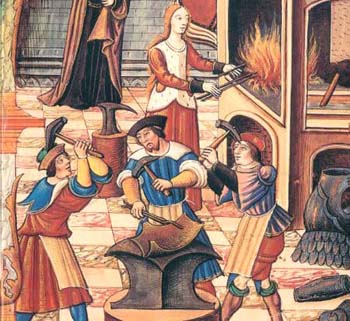 2.  Development of Guilds
Guilds - organizations of workers who fought for better work conditions, trained workers, and set prices
Guilds influenced the town government & economy
The End of the Middle Ages
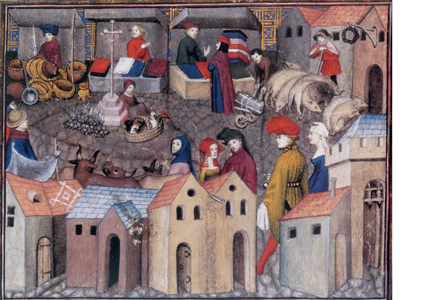 3. Expanding Trade
Quality of goods increased with guilds
Business and trade increased –  no longer needed self-sufficient manors
The End of the Middle Ages
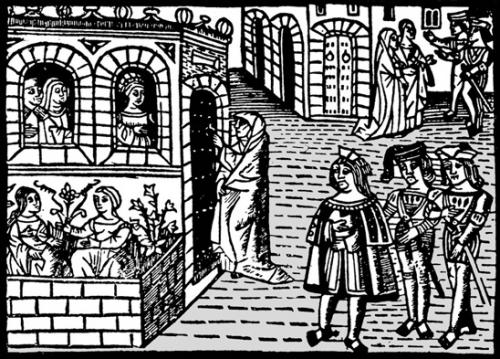 4. Urbanization
The movement of people to urban areas (or cities)
People began returning to cities as trade grew and jobs increased
The Renaissance1300-1600 AD
A “rebirth” of learning, art, and culture
New Outlooks on Life & Art
Humanism – an intellectual movement that focused on human potential and achievements
Concerned with secular matters rather than the spiritual promise of salvation
Realism – focus on a realistic portrayal of life in art
Focus on what is real, rather than on what is ideal
Art from the Middle Ages focused on idealism
Idealistic Art of the Middle Ages
Renaissance art focused on realism
Realistic Art of the Renaissance
Realism of the Renaissance
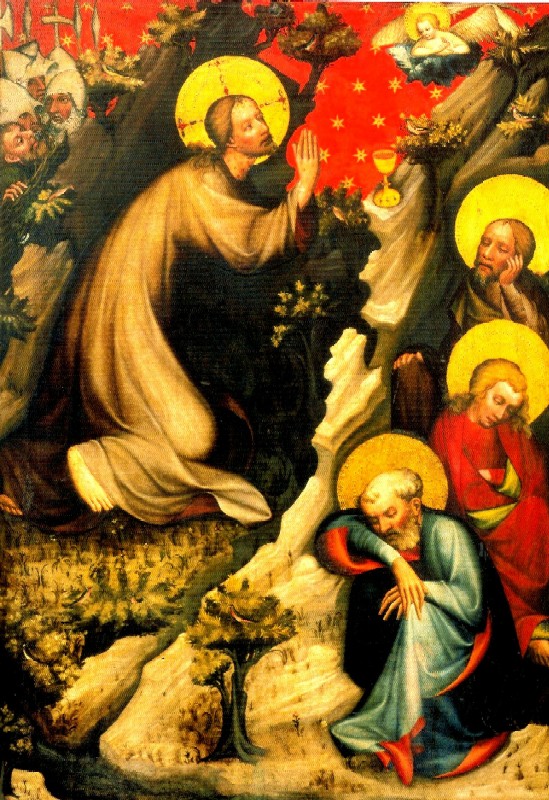 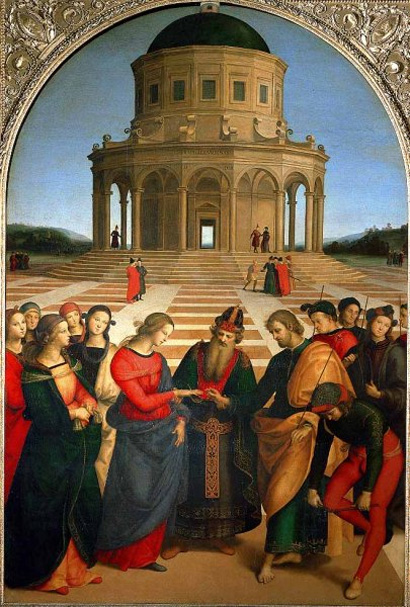 Middle Ages
Renaissance
Realism of the Renaissance
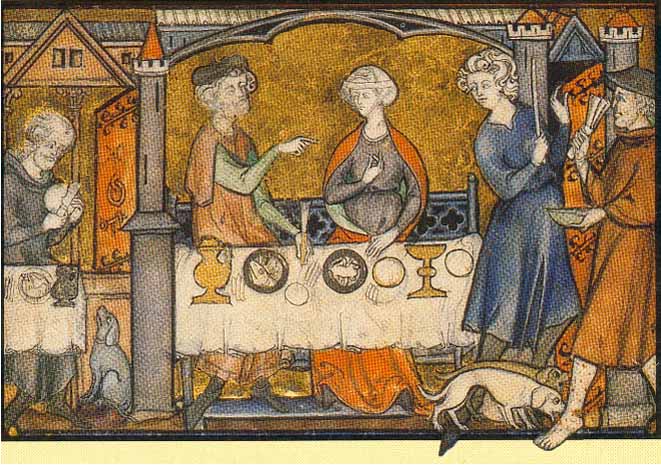 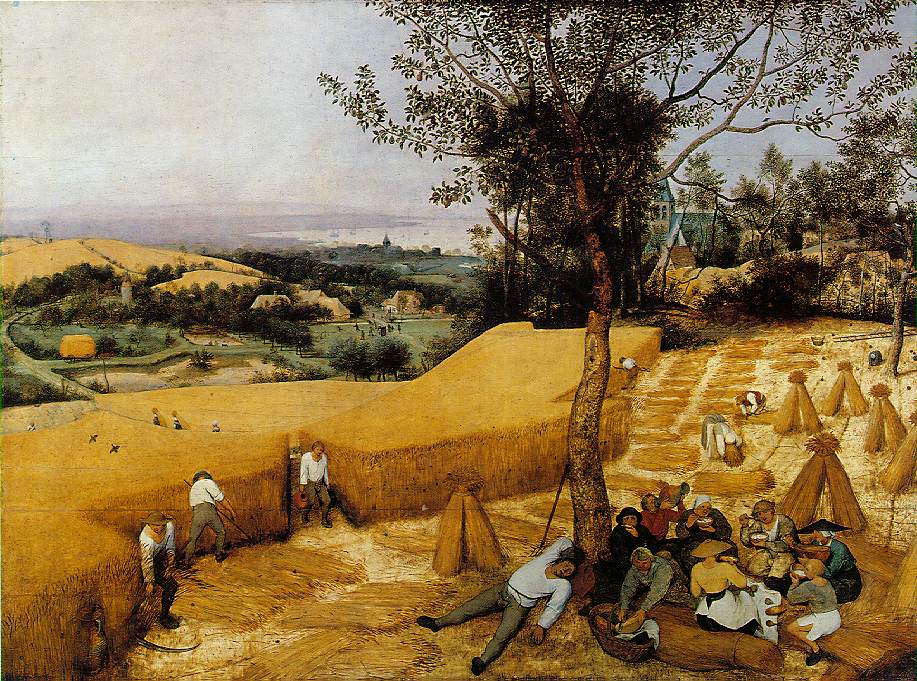 Middle Ages
Renaissance
The Renaissance began in Italy
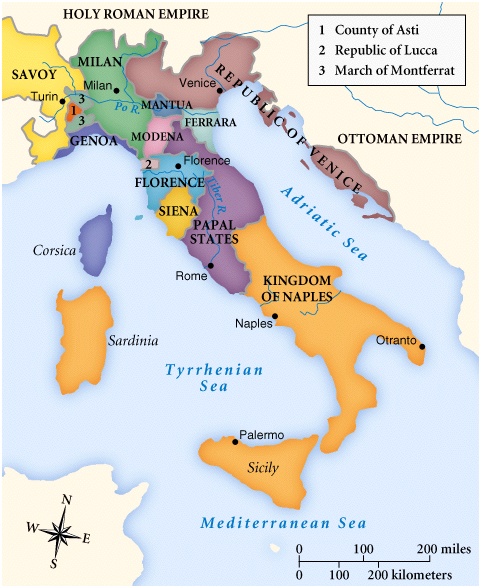 Italy had
Urban city-states
A wealthy merchant class who
were active role in politics
placed importance on individual merit and achievement
supported the arts
The influence of Greece and Rome
looked down on art of Middle Ages
geographically & culturally close to ancient Greece and Rome
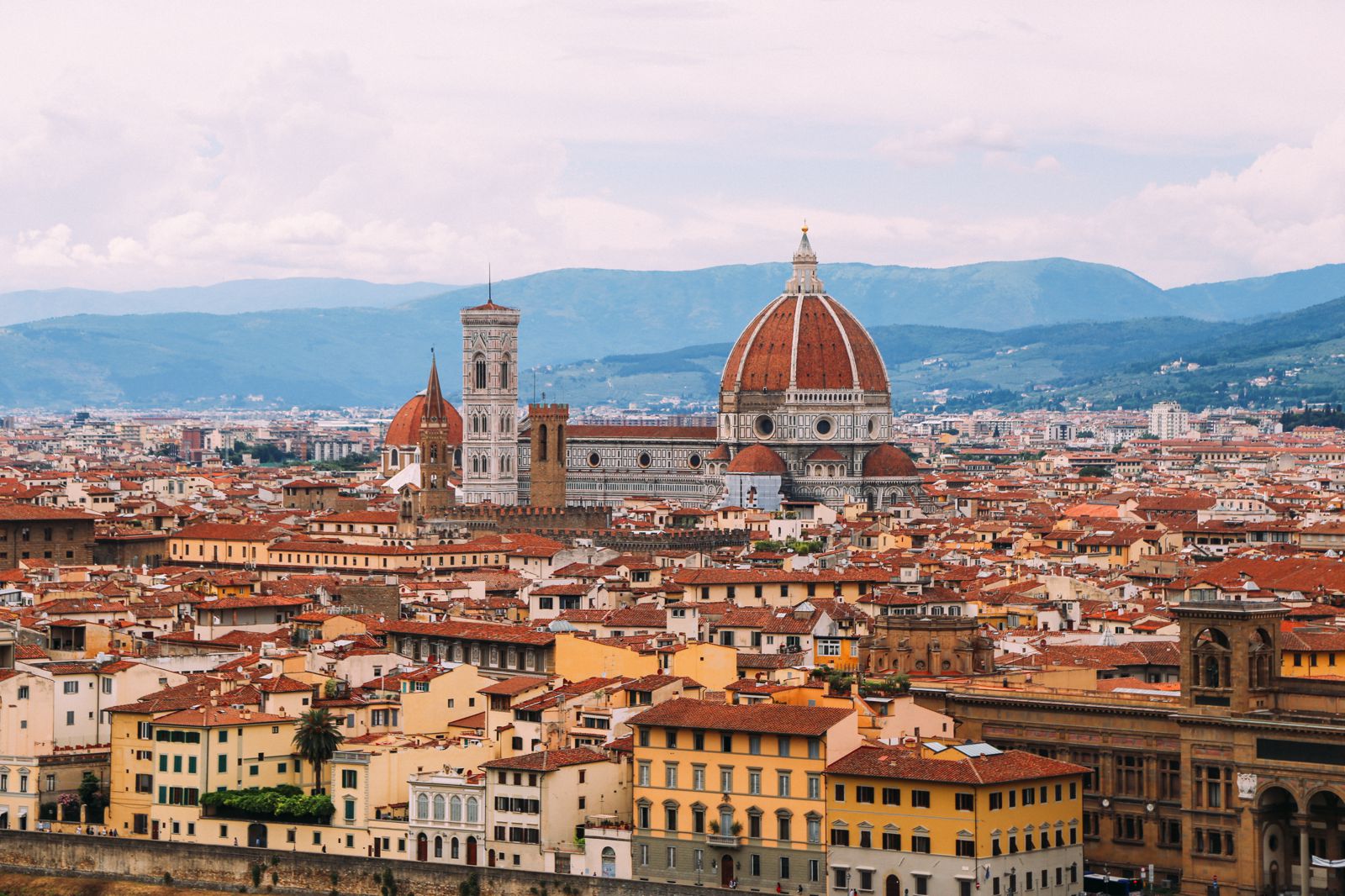 The Medici
Florence
Banking family
Controlled government by giving loans
Lorenzo de Medici-ruled as dictator but kept appearance of elected government
Generous patron of the arts
Patron – individual that financially supports artist
The Renaissance Man
People believed that an individual should be creative and strive to do well in all things
Dancing
Singing
Playing music
Writing poetry
Education – the educated were
	expected to create art
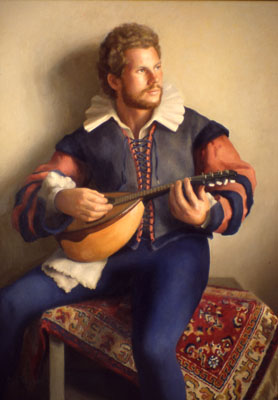 Renaissance Art
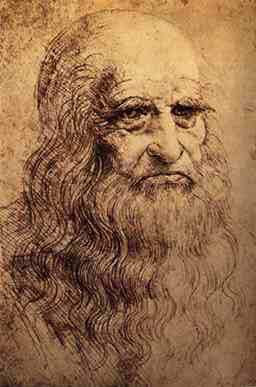 A focus on perspective and realism
Leonardo da Vinci
painter, sculptor, inventor, scientist
Mona Lisa
Last Supper
Michelangelo
Sculptor, painter, architect, poet
Sistine chapel
The David
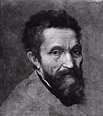 Leonardo’s Notebooks
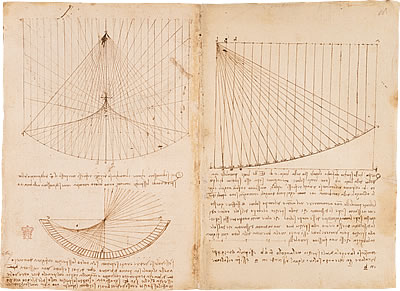 Leonardo da VinciThe Mona Lisa
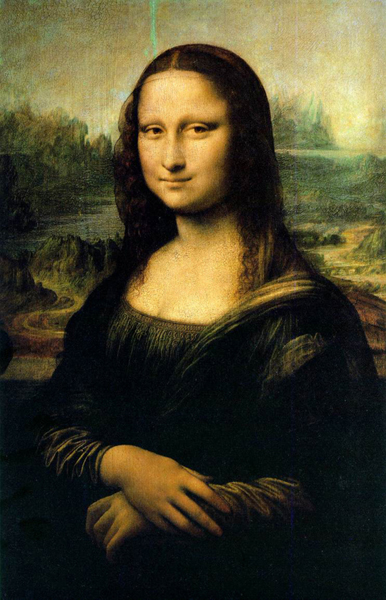 https://www.youtube.com/watch?v=A_DRNbpsU3Q
Leonardo da VinciThe Last Supper
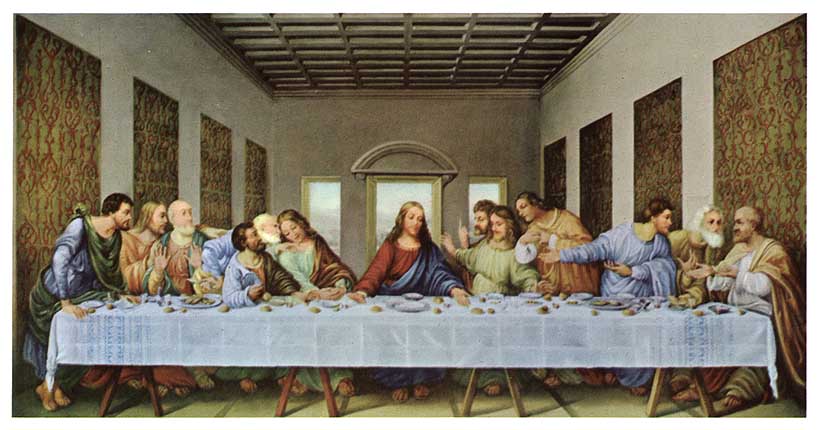 MichelangeloThe Sistine Chapel
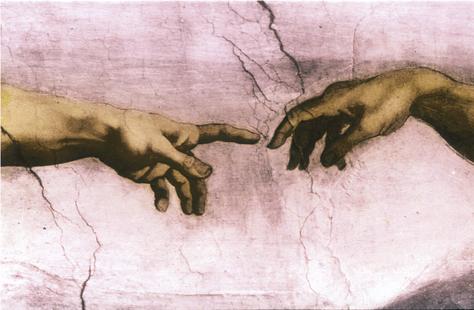 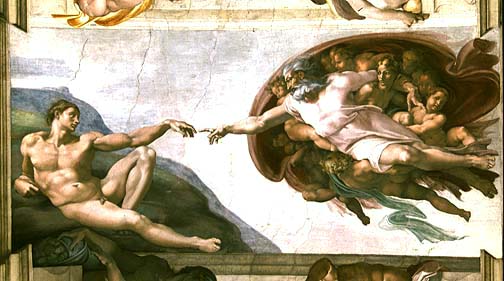 https://www.smithsonianmag.com/videos/category/history/pouncing-on-the-sistine-chapelpouncing-on-th/
MichelangeloThe David & Pietà
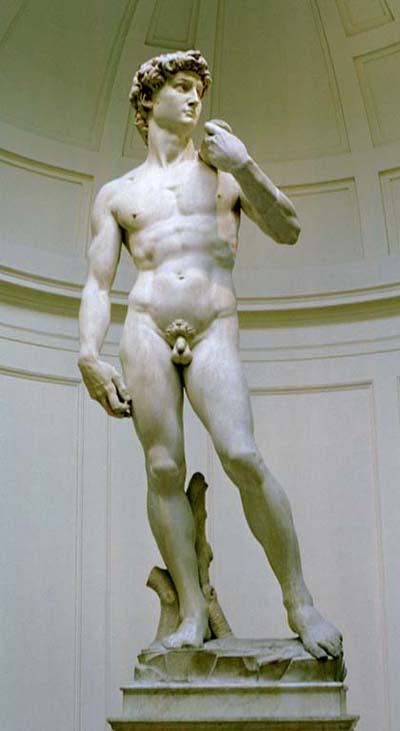 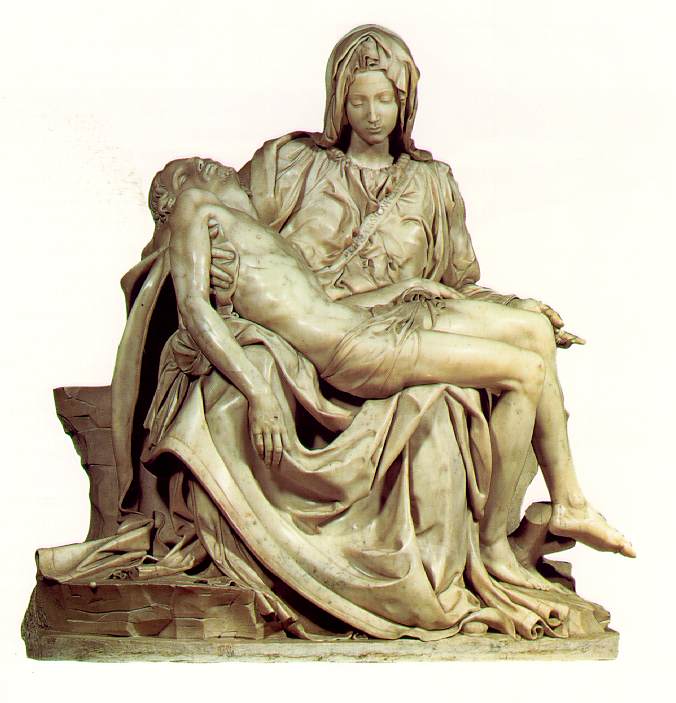 Renaissance Literature
Focus on humanism & the individual, the limits of human existence rather than spiritual ideals
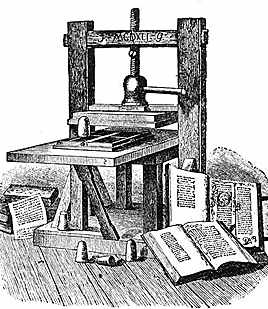 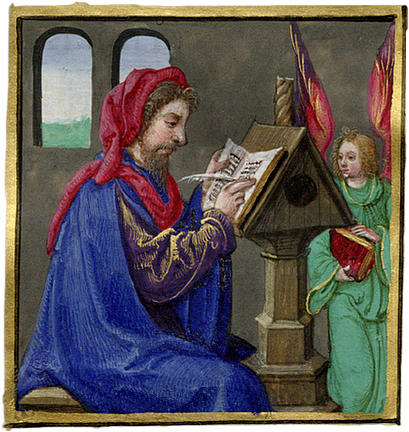 Guttenberg (1440) 

 Developed the printing press, making it possible to produce books quickly and cheaply

 As books became easier to produce and cheaper, more people learned to read and had access to knowledge
Renaissance Literature
Machiavelli
His most famous book, The Prince
Examined the imperfection of human beings
Wrote that most people are selfish & corrupt
Concerned with what is politically effective, not what is morally right
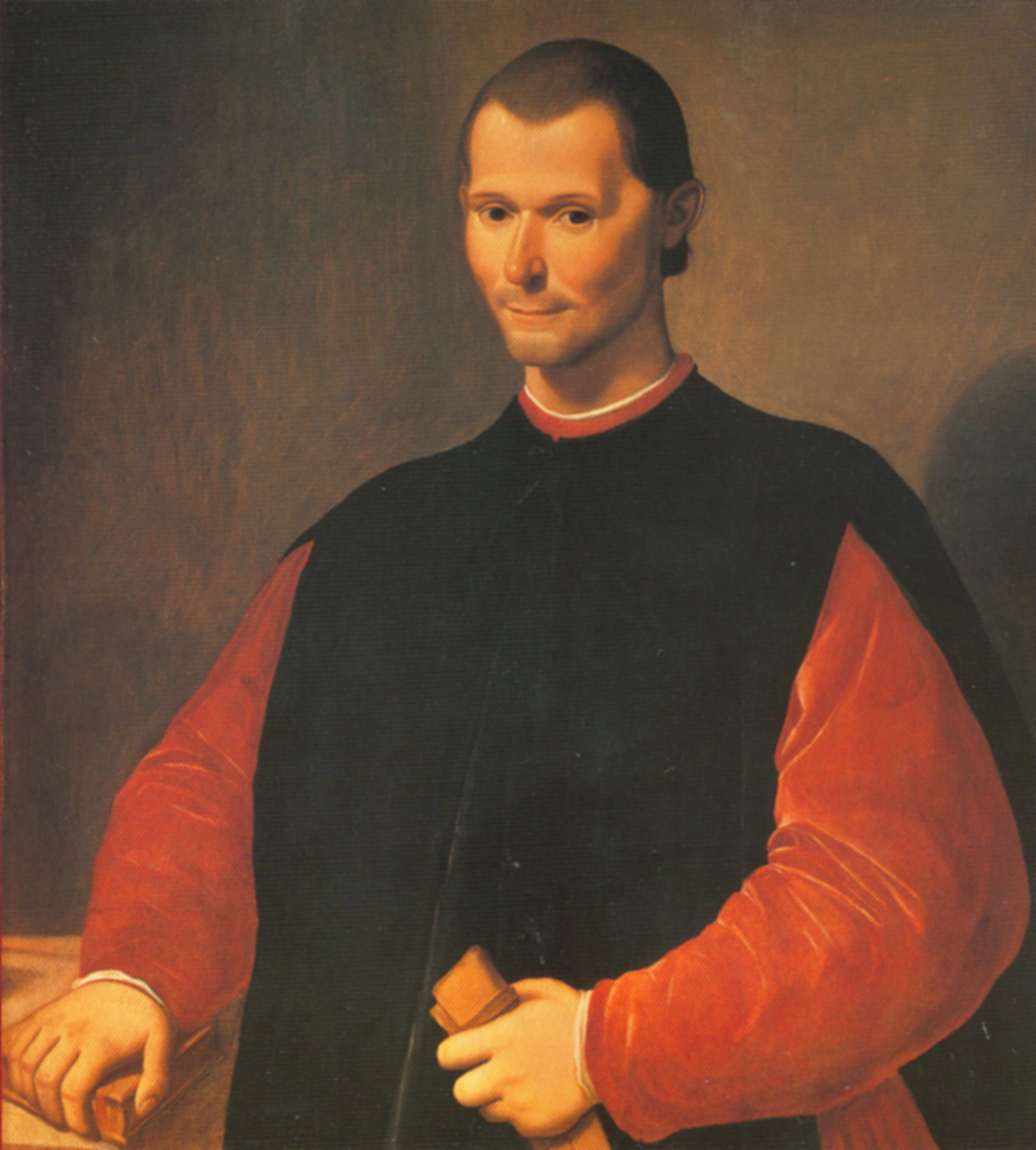 Renaissance Literature
Petrarch
Italian poet
 “father of humanism”
first writer to refer to the “Dark Ages” of Medieval Europe
“Nothing is wonderful but the soul, which, when great itself, finds nothing great outside itself.”
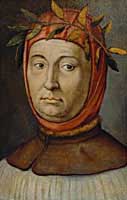 Renaissance Literature
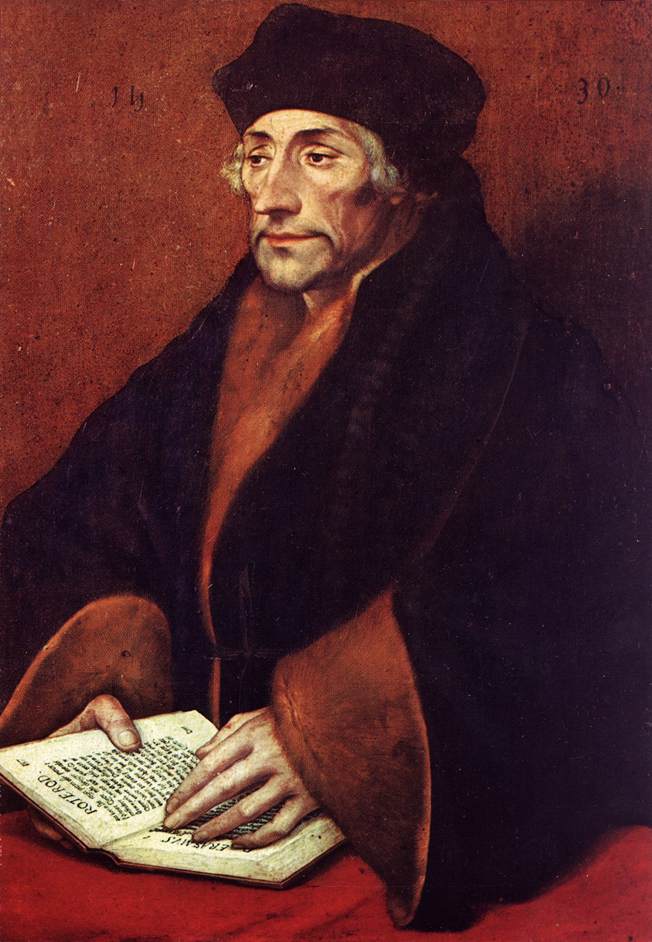 Erasmus
 Christian humanist – critical of church’s failure to inspire people to lead a moral life
believed Christianity came from your heart, not a set of ceremonies or rules
thought all should study the Bible, not just Catholics & priests
Renaissance Literature
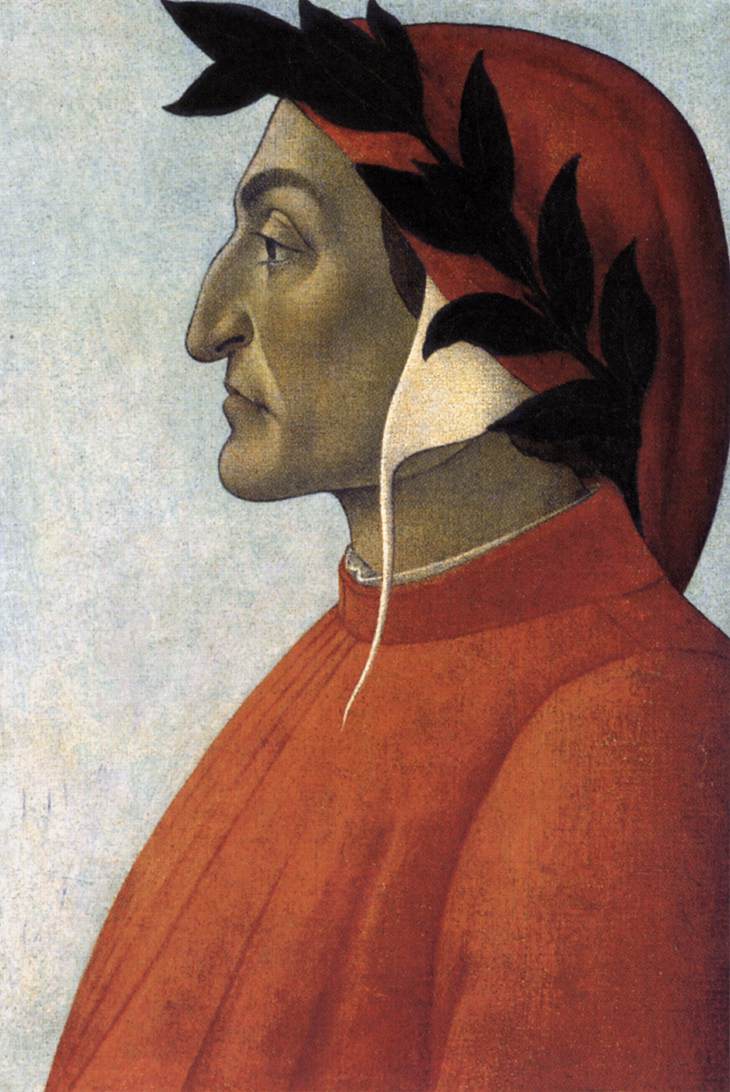 Dante
wrote The Divine Comedy describing man’s journey through heaven & hell
one of the first writers to describe such a serious topic in the Italian language, not Latin